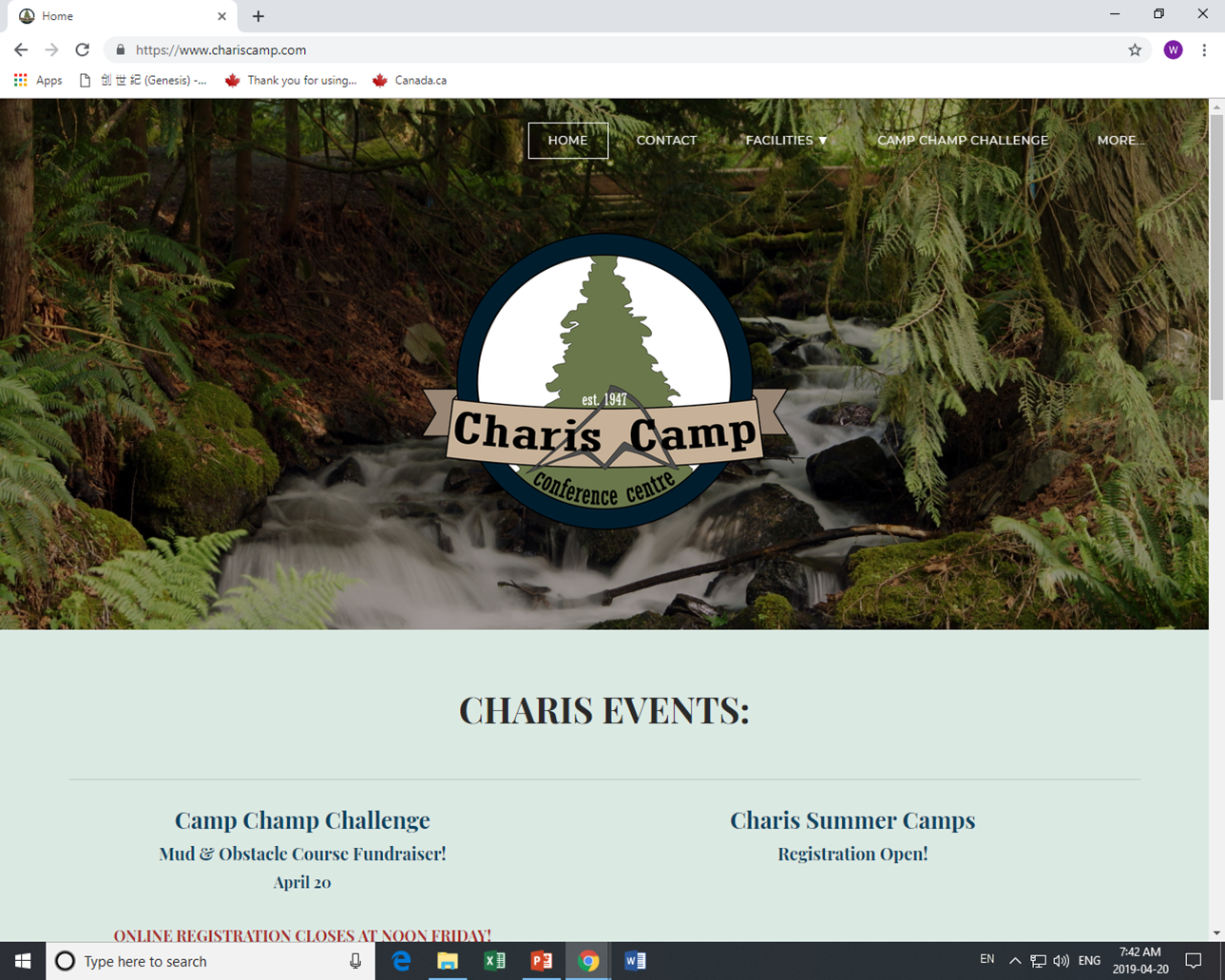 基督教中国学人查经团契
2019感恩节营会

时间：10月11日-14日
     （长周末周五晚上至周一下午）
地点：Charis Camp, Chilliwack
讲员：黄天月弟兄（成人团契）
	  Bryan Yue (少年及青年团契）
	  Jordan Yue（儿童事工）
成人聚会的主题信息:

过一个讨神喜悦的生活

1.个人 - 作主的门徒;
2.夫妻 - 建立良好的夫妻关系;
3.儿女 - 教养儿女,孝敬父母;
4.家庭 - 尊主为大,家庭祭坛；
5.教会 - 团契生活，忠心服事；
6.我们对神的回应
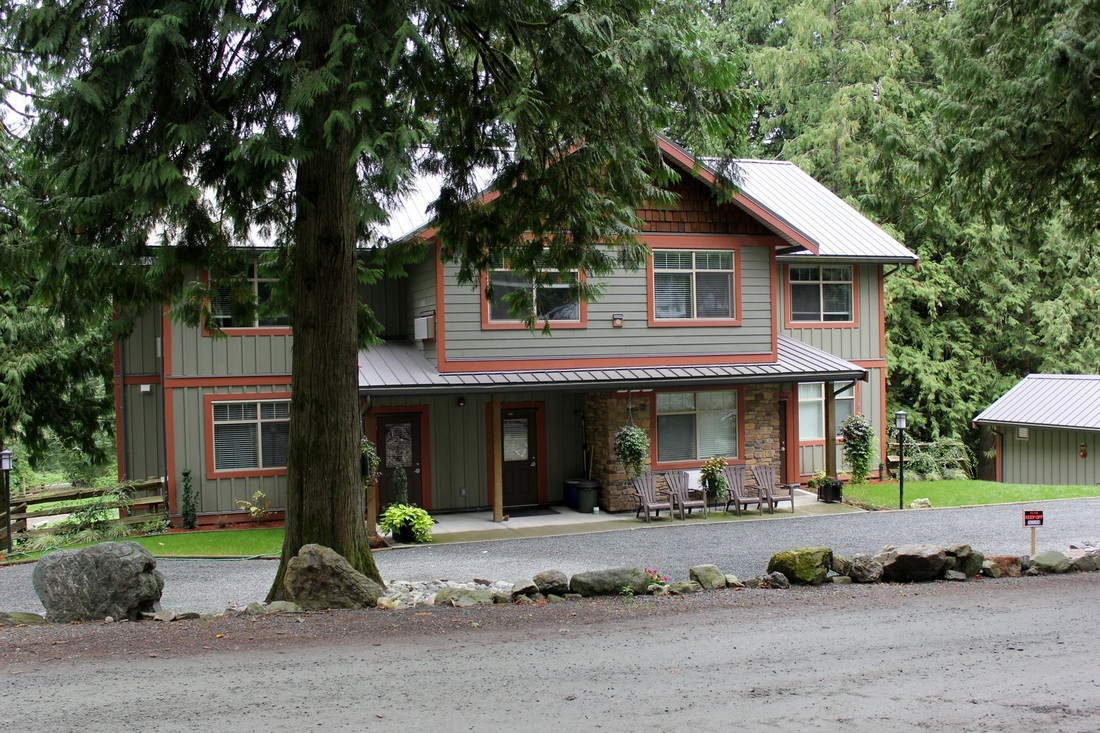 少年青年聚会的主题信息
Visible Grace

The Necessity of Grace (人人需要恩典）
The Effect of Grace (恩典的果效)
Grace in our Waiting (等候中的恩典)
Grace that Results in Good Works 
      (恩典成就的善工)
5.   Grace in our Relationships 
      (人与人关系中的恩典)
6.   The Grace of Remembering the Past 
      (恩典让我们反思过往)
7.   Justified by Grace Alone (唯因恩典使人称义)
8.   God’s grace and the bible (神的恩典和圣经）
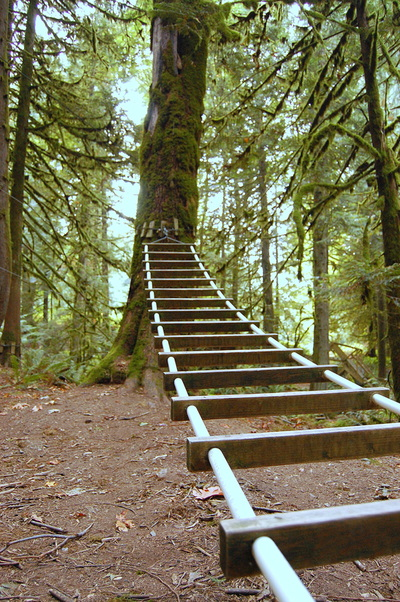